Planet Ocean: Why is the Blue Economy so Important?
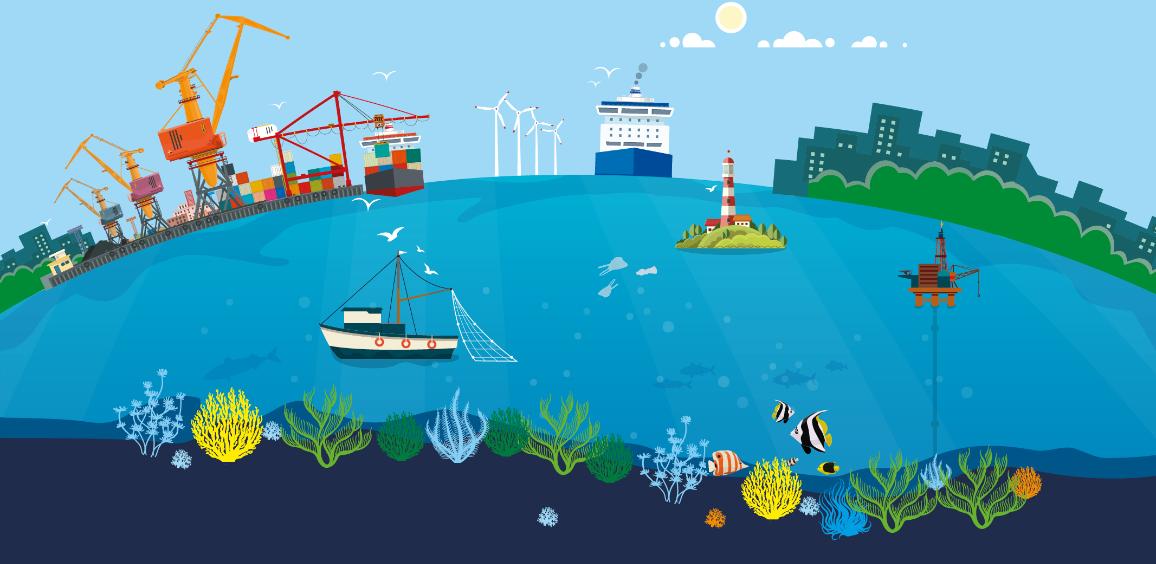 Healthy oceans constitute a prerequisite for a thriving blue economy. Pollution, overfishing and the destruction of natural habitats, combined with the effects of the climate crisis, threaten the marine biodiversity which the blue economy depends on. We need to change course and develop a sustainable blue economy, in which environmental protection goes hand in hand with economic activities.
Planet Ocean: Why is the Blue Economy so Important?
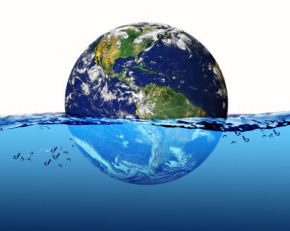 1.1. Oceans of the world
Planet Ocean: Why is the Blue Economy so Important?
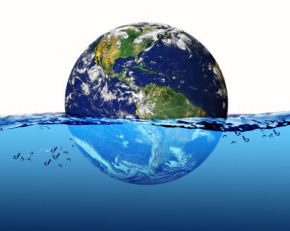 1.1. Oceans of the world
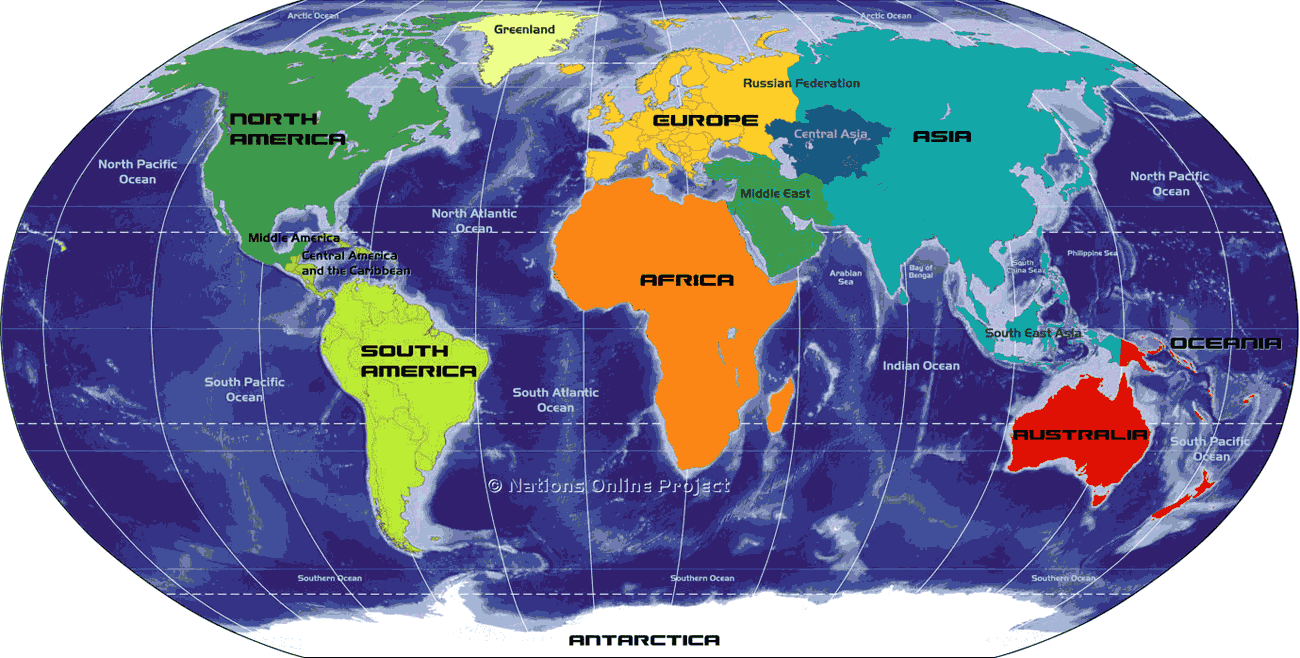 Planet Ocean: Why is the Blue Economy so Important?
1.2. Seas of the world
Νορβηγική Θάλασσα
Καραϊβική Θάλασσα
Planet Ocean: Why is the Blue Economy so Important?
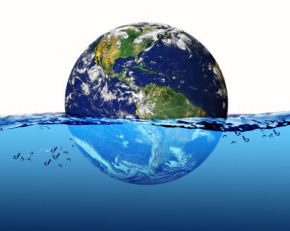 1.2. Seas of the world
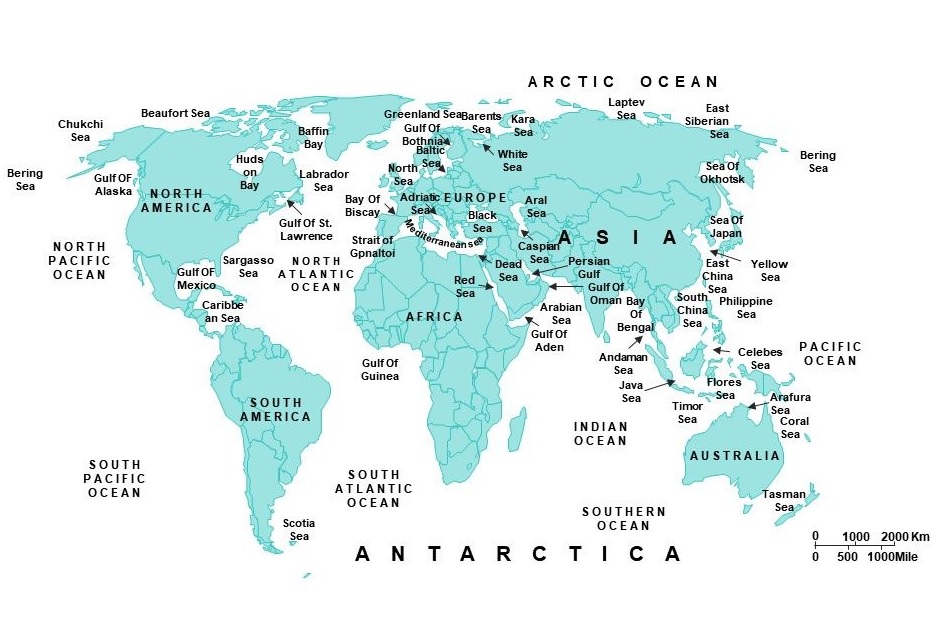 Planet Ocean: Why is the Blue Economy so Important?
1.2. Seas of the world
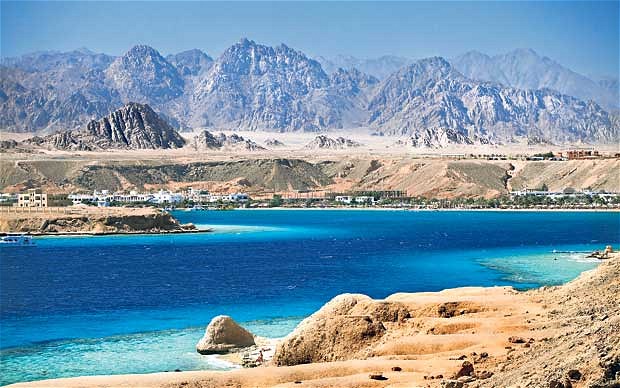 Red Sea
Norwegian Sea
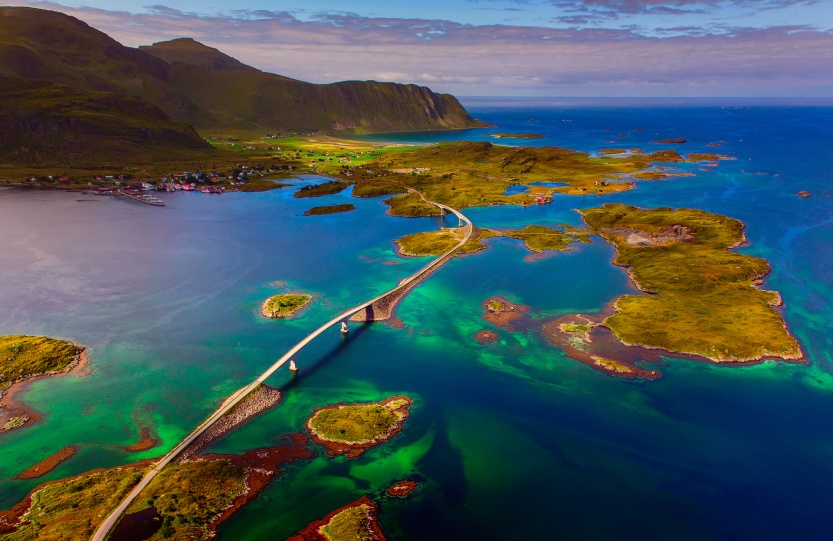 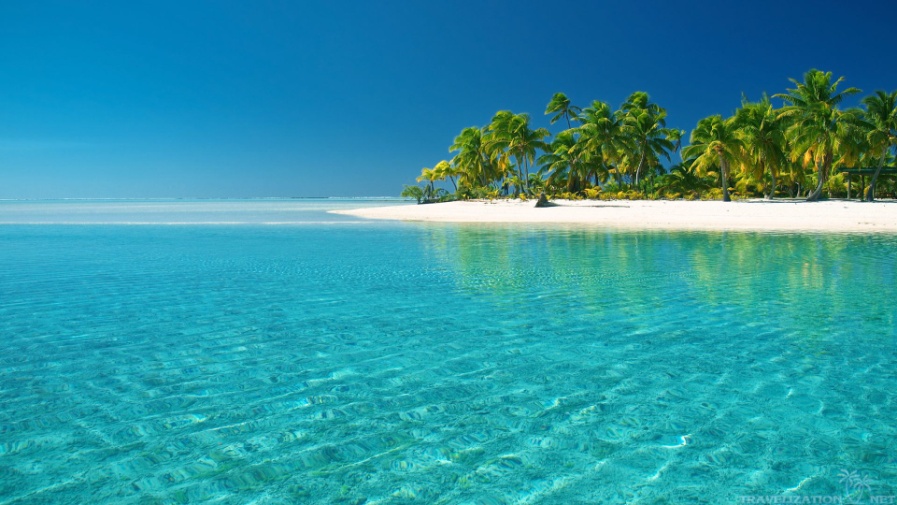 Caribbean Sea
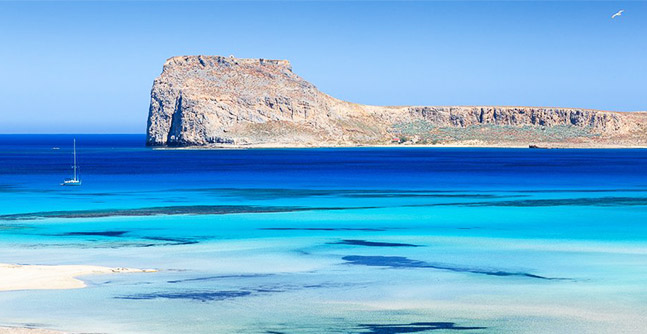 Mediterranean Sea
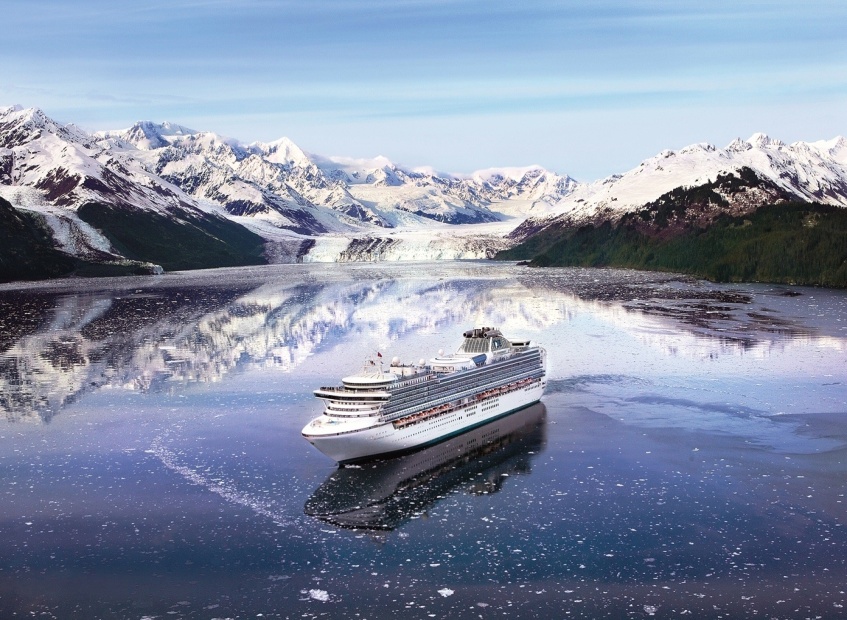 Ανατολική Σινική Θάλασσα
Bering Sea
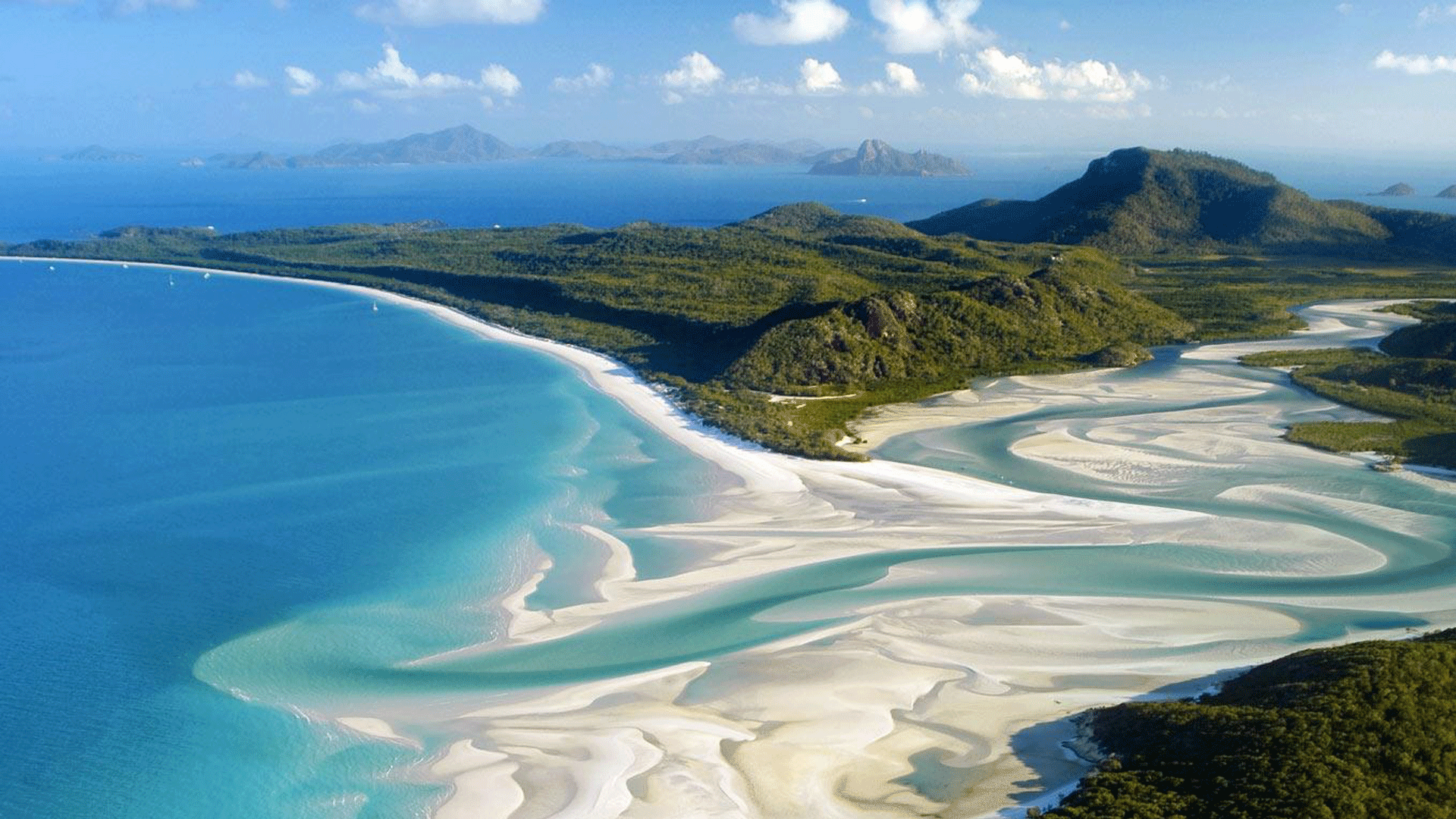 Coral Sea